Assessing overseas qualificationsSummer Institute on International Education, Japan 2022
Ms Joanna Wilson
Assistant Director, Qualifications Recognition Policy
International Partnerships Branch
27 August 2022
Workshop outline
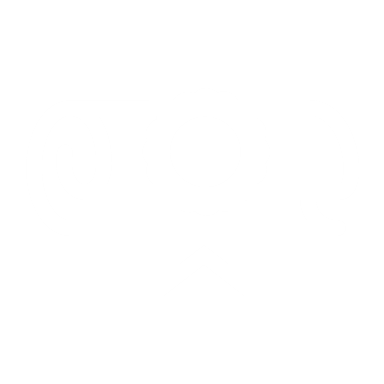 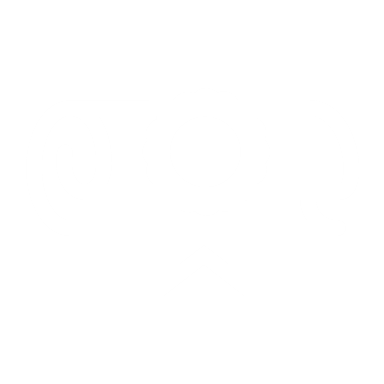 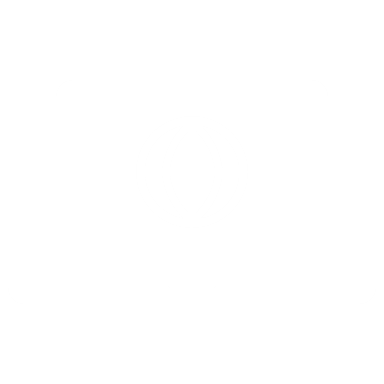 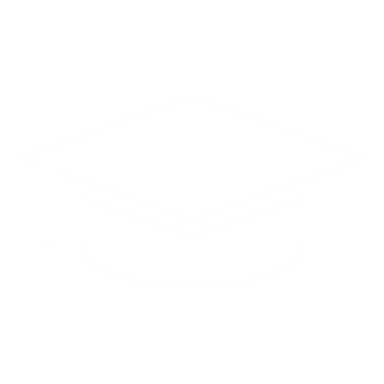 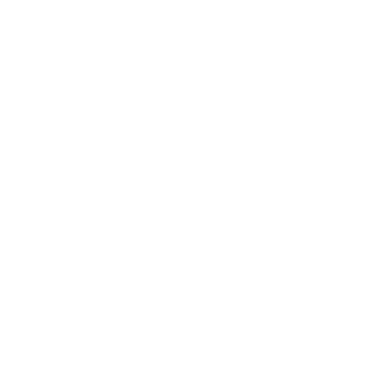 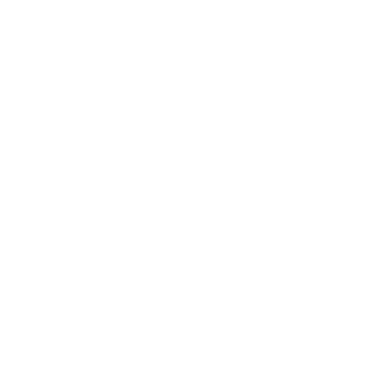 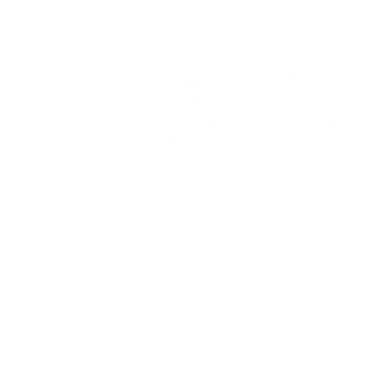 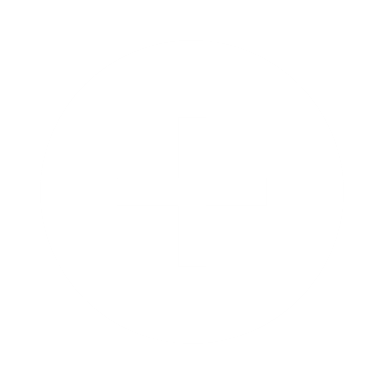 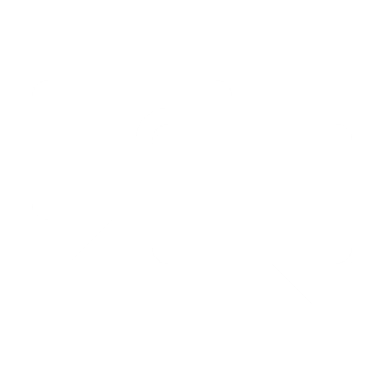 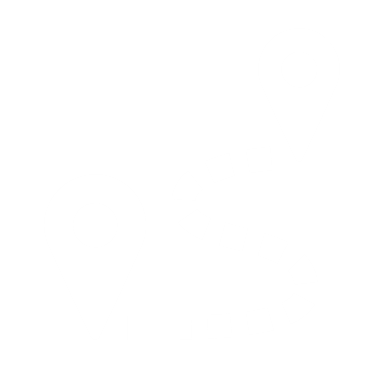 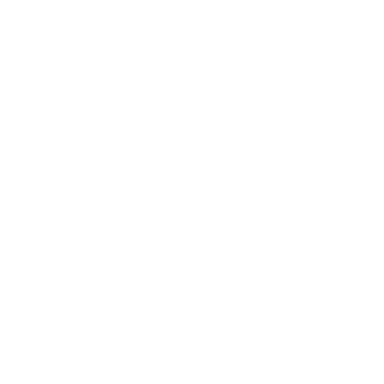 For general purposes (what we do)
Considers educational qualifications only, not partial or incomplete studies
Qualification type and level assessed against our qualification benchmark (comparability not equivalency)
Does not assess subjects or compare specific study units/modules in detail 
Does not assess the qualification for specific purposes (e.g. admissions, regulated employment) to do specific activities (e.g. study, work)
Can be undertaken at any time after qualification is awarded
Assessing qualifications for different purposes in Australia
Assessing qualifications
Evaluating whether an individual’s educational qualification meets a specific benchmark for a specific purpose.
For admissions purposes (what education providers do)
Considers other requirements in addition to the overseas qualification such as language competency, practical training, work experience, relevance of previous study
Compares units/modules of study in detail
Considers academic achievement
May assess suitability in other ways (e.g. interviews, personal statements, portfolios)
May award credit for incomplete or partial studies
Qualification may need to have been completed within specific period
Australia’s recognition system and our role
Recognition system
Our role
Promote two-way mobility through qualifications recognition policy 
Australian qualifications overseas
overseas qualifications in Australia
Expert policy advice
Suite of qualifications recognition tools (policy products and services) to support quality recognition decisions
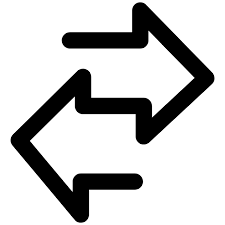 Our products and services
CEPs are a specialised  information tool for assessing overseas educational qualifications
Practical training workshops for organisations on how to assess overseas qualifications
Assess overseas higher education & postsecondary TVET qualifications for general employment (unregulated occupations)
Policy advice on the comparability of overseas qualifications for state/territory governments (supports job seekers to pursue general employment)
Country Education Profiles (CEPs)
Professional development
Qualification assessments
Advisory service
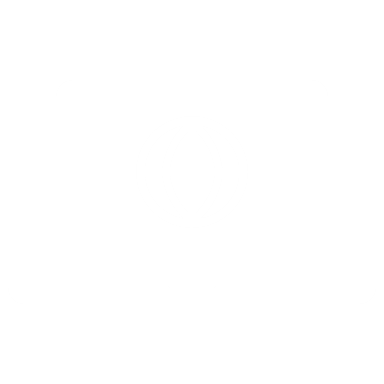 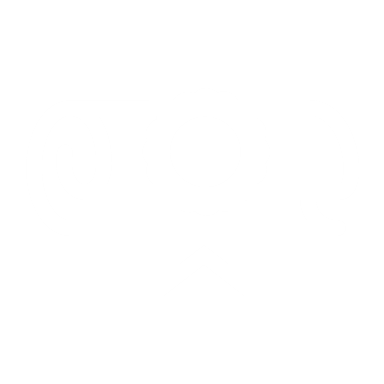 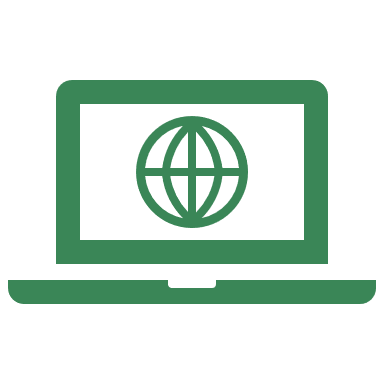 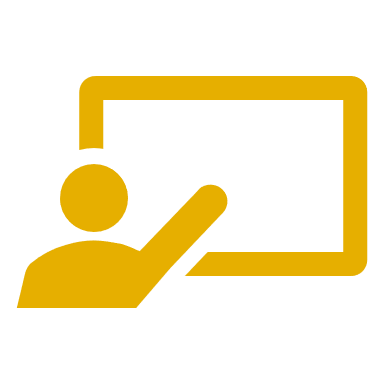 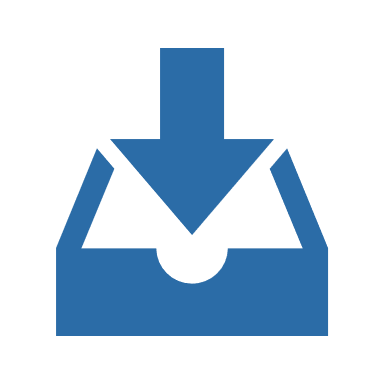 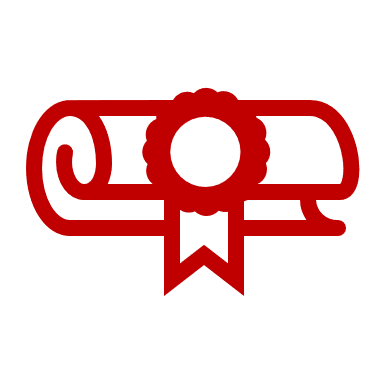 For organisations
For individuals
For information about the Department of Education’s qualification assessments, see www.internationaleducation.gov.au
Australian Qualifications Framework - our assessment benchmark
Learning outcomes based
Part of Australia’s quality assurance framework
Our qualitative assessment methodology (in brief)
Education system level
Institution level
Qualification level
Education governance and administration
Key economic factors (e.g GDP, education spending)
Regulation and quality assurance arrangements
Literacy and numeracy rates
Student participation and retention rates
Availability of reliable and verifiable information
Recognition status in-country
Institution registration/accreditation
Establishment of institution
Independent and internal quality assurance
Resources (e.g. infrastructure. Staffing and qualifications)
Research undertakings
Qualification offerings
Partnership arrangements
Program registration/accreditation
Adherence to national standards
Entry requirements
Analysis of program components and requirements, including breadth and depth of study
Learning outcomes and comparison with the AQF
knowledge and skills
application of knowledge & skills
Credit transfer
Pathway/s (study or employment)
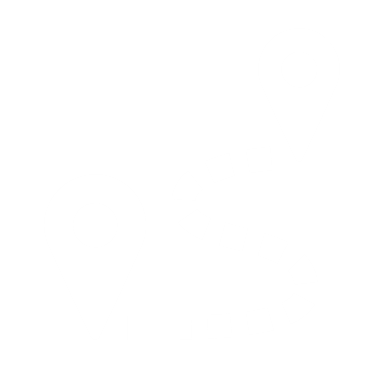 Our Country Education Profiles are based on extensive research and analysis. They incorporate this methodology and are aligned with the UNESCO Tokyo Convention.
Our assessment methodology in practice
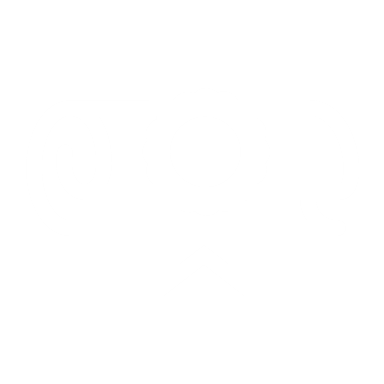 1. Establish key information about  qualifications
2. Identify assessment issue(s)
3. Research issue(s) and document evidence
4. Resolve issue(s) to make a decision
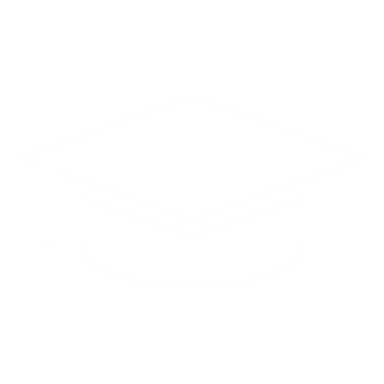 What is the qualification?
Name and level
Date of award
Awarding institution
Volume of learning
Admission requirements
Program requirements
Purpose of qualification
Previous qualification(s)
What level is the issue?
Education system
Institution
Qualification
Use the CEP and other authoritative sources
Document key research results relevant to the identified issue(s) 
Where is it pointing to on the AQF e.g. Bachelor or Associate Degree?
Use previous cases where available
Weigh up the information
Assess the key information and make a decision on balance of all the evidence
Have you adequately addressed the key issue(s)?
What are the key risks and how can they be managed?
Can you defend your decision?
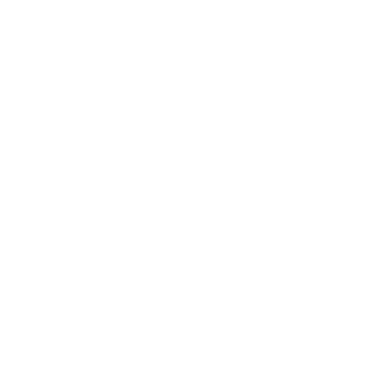 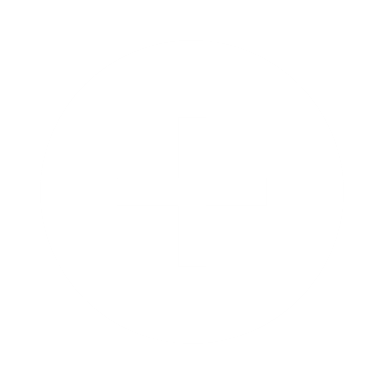 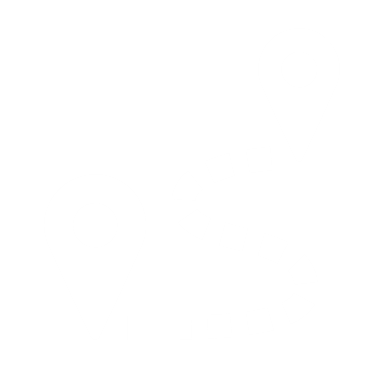 Case study: USA Bachelor degree
Methodology
1. Qualification details
The applicant:
seeks admission to a Masters of Science at an Australian university
completed a Bachelor of Science, awarded in 2016 by Salem State University, USA
also completed a 4-year Licenciada awarded in 2013 by the Superior de Tecnologia de Saude de Lisboa (Portugal)
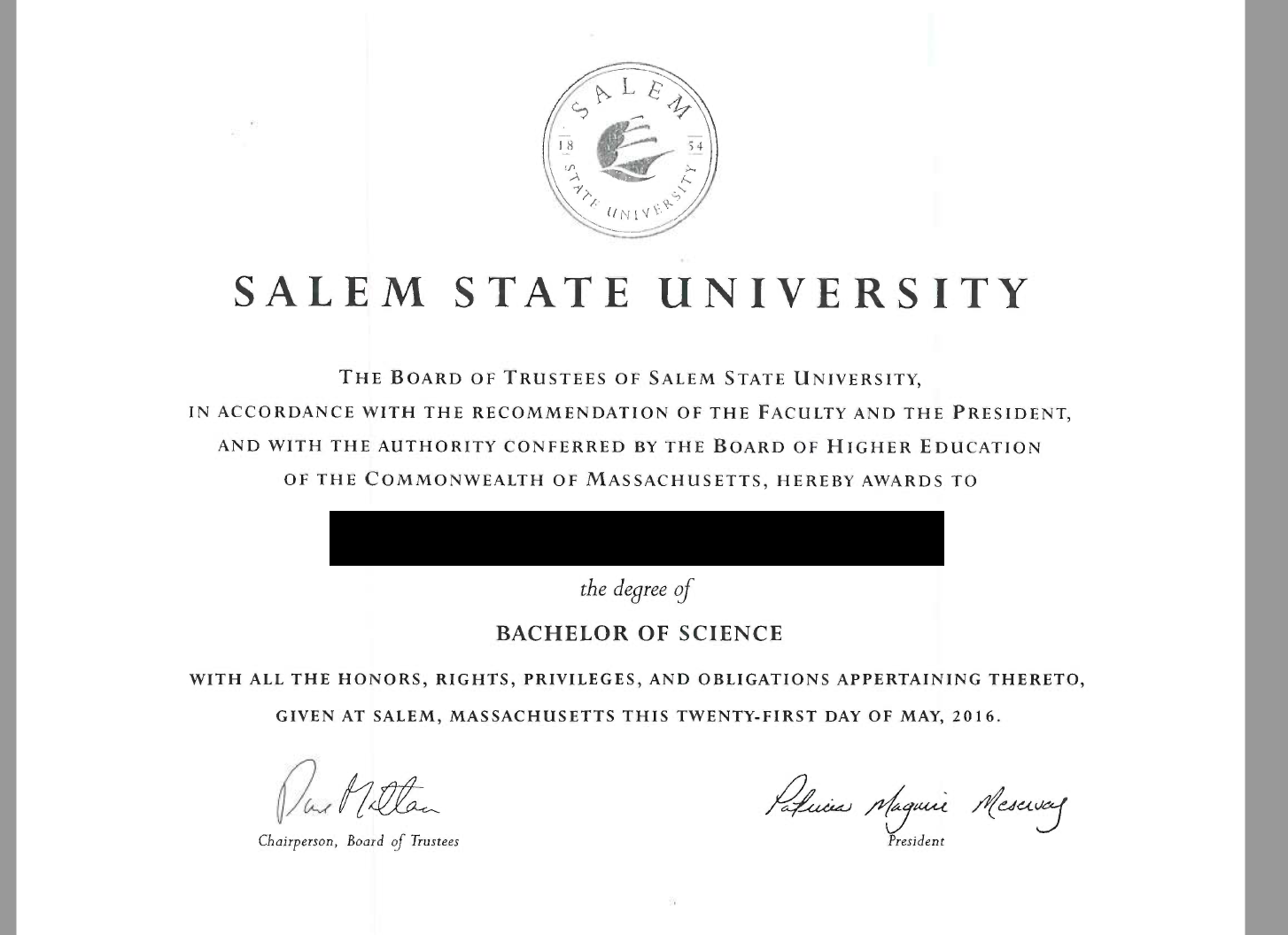 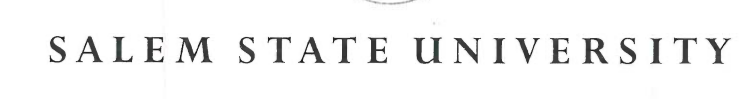 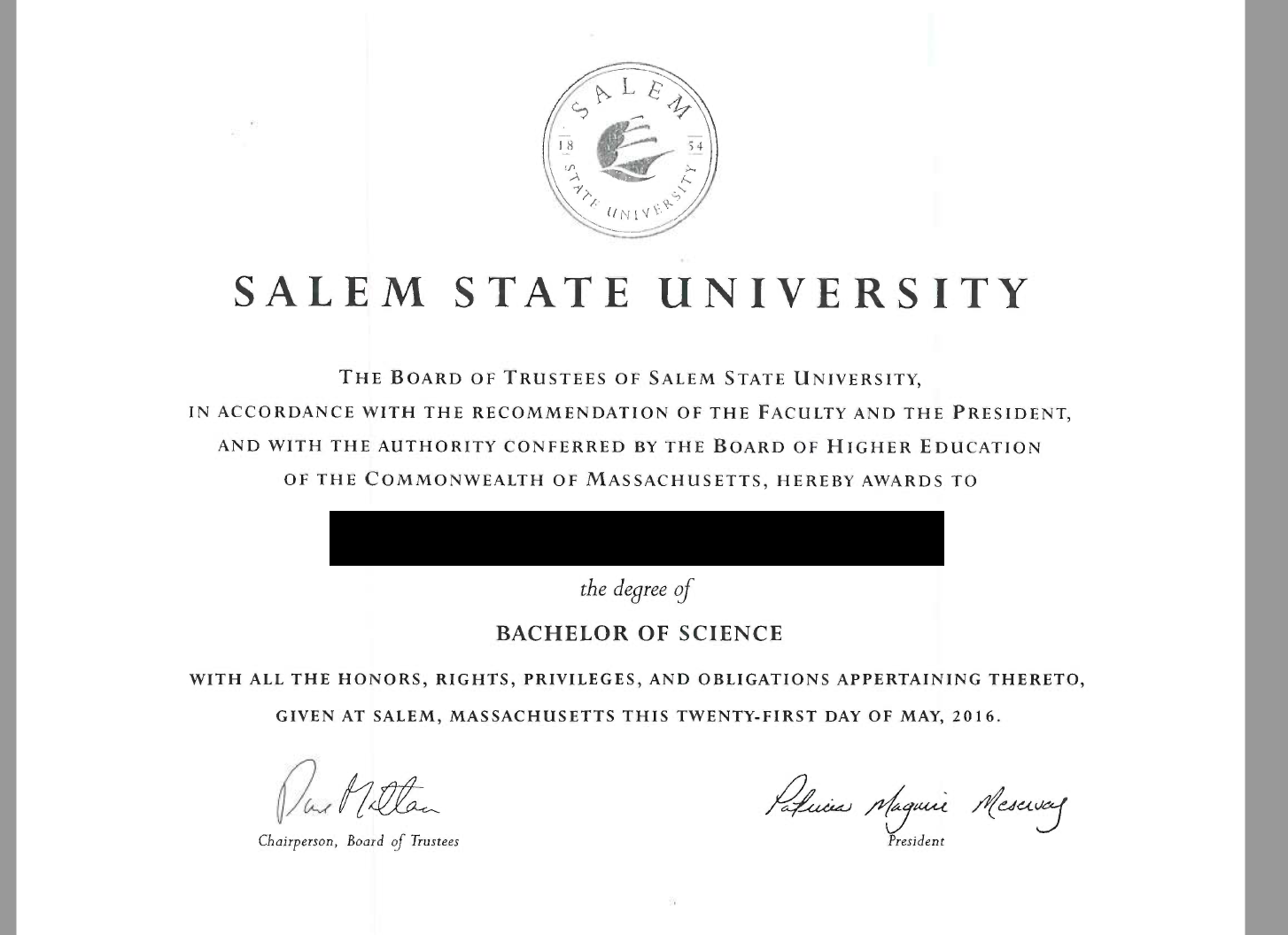 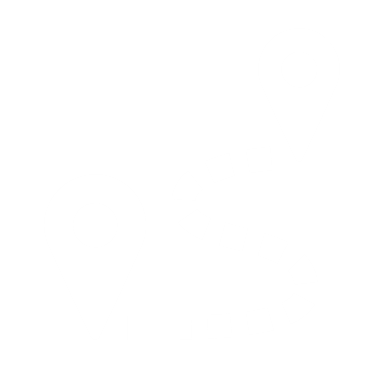 Case study: Assessment of USA Bachelor degree
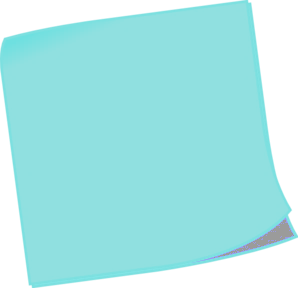 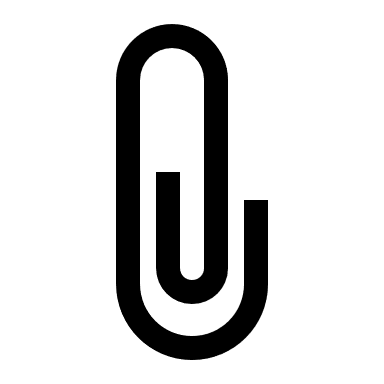 Methodology
Username:
Guest3@cep.com
Password:
International1
Go to www.internationaleducation.gov.au
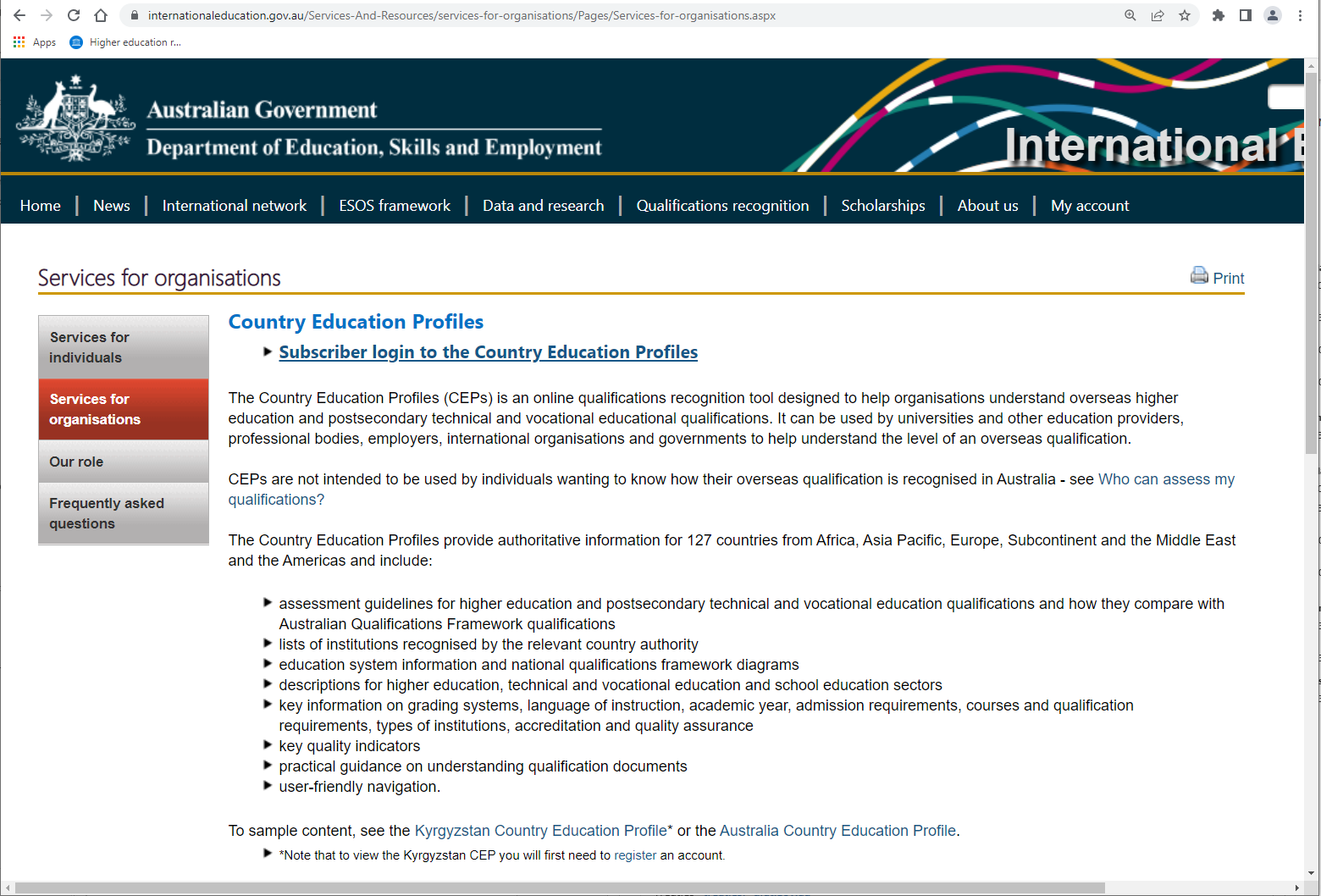 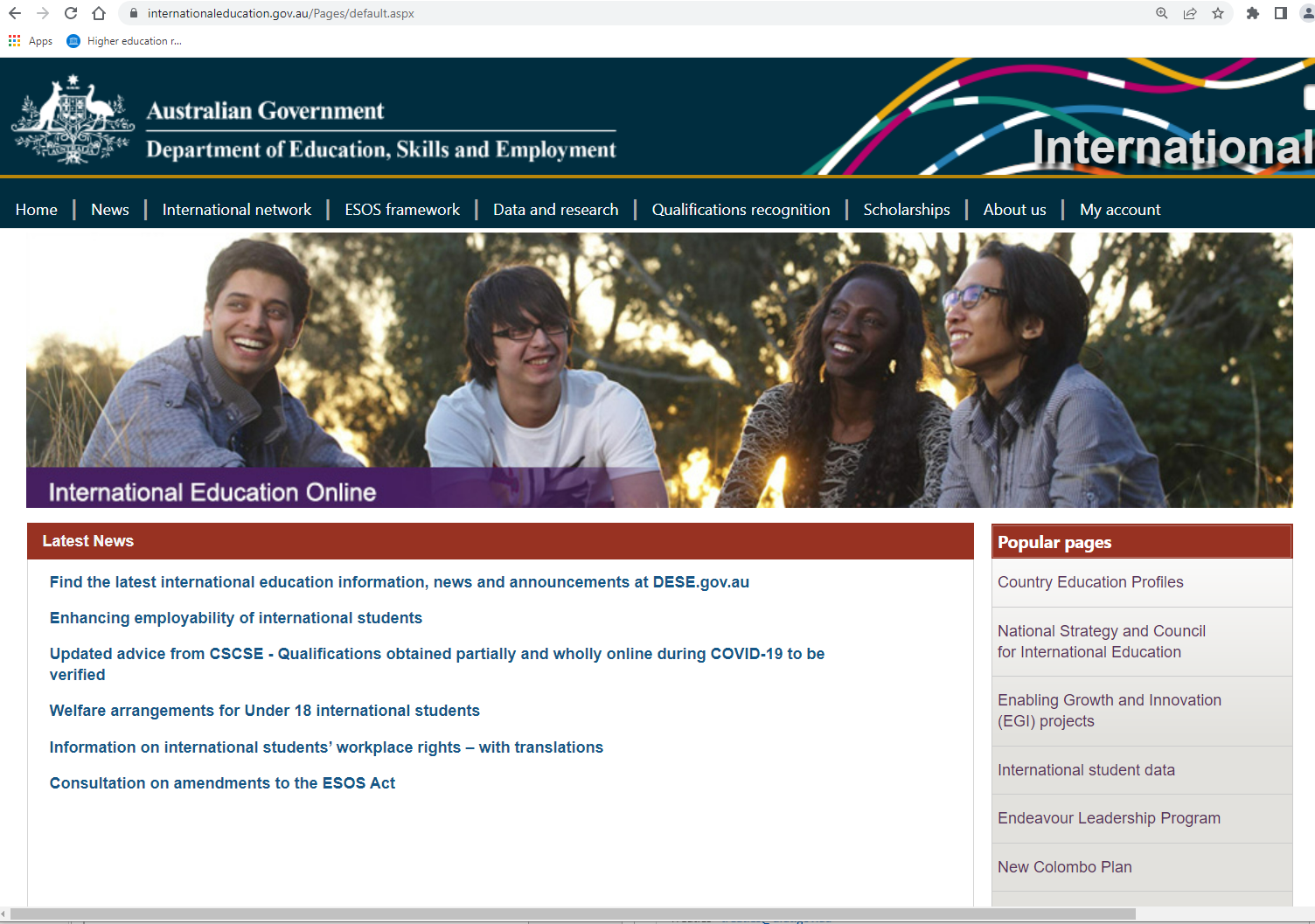 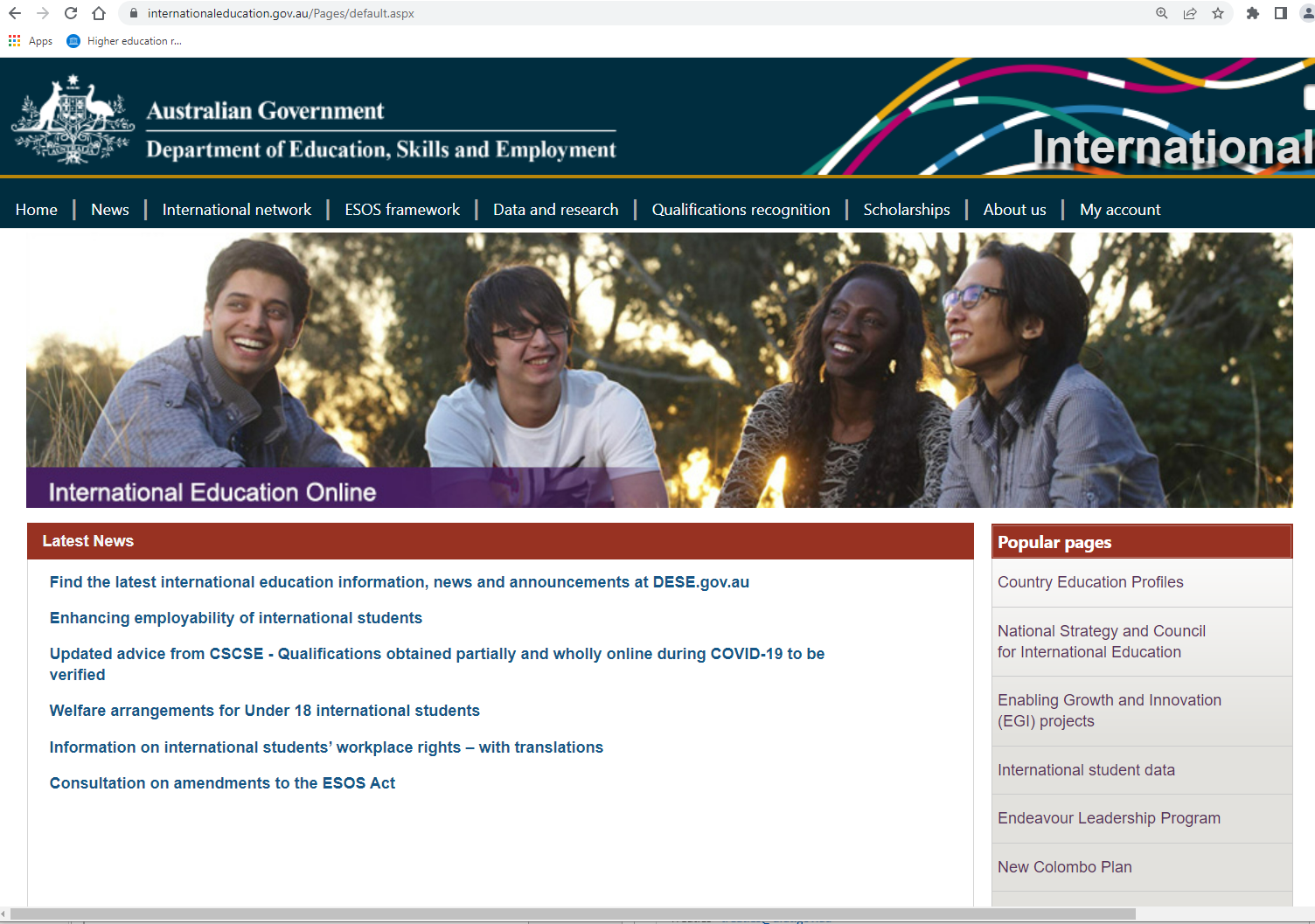 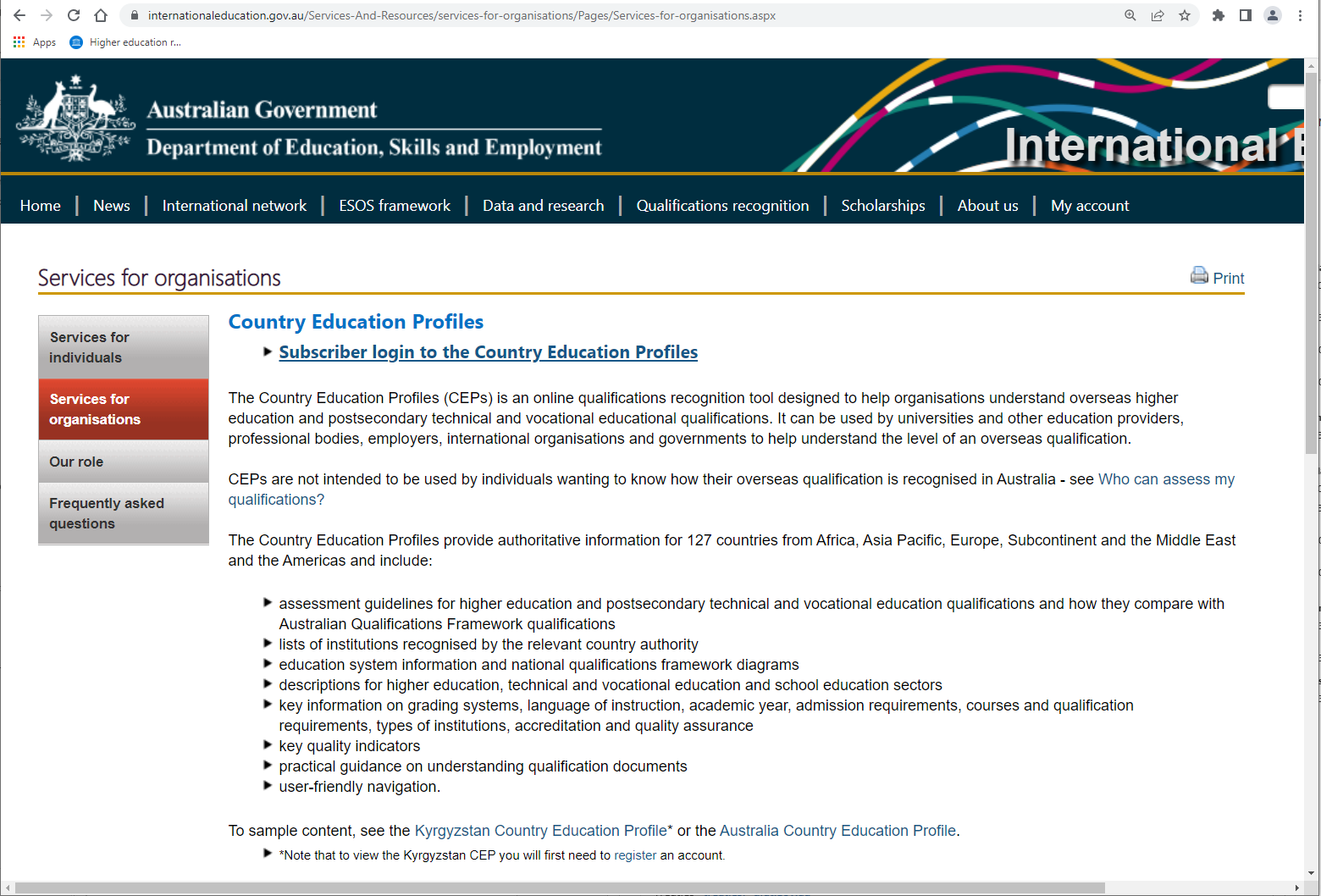 Case study: Assessment of USA Bachelor degree
Methodology
4. Resolve issue(s) to make a decision
Salem State University regionally accredited by New England Commission of Higher Education
For regionally accredited institutions, see USA CEP Assessment guidelines, Higher education, Section 1
Qualification still meets the general criteria for USA Bachelor degrees for total credits and credits in major area of study despite significant credit transfer granted
Comparable to AQF Bachelor Degree level (CEP Higher education Assessment guideline #2)
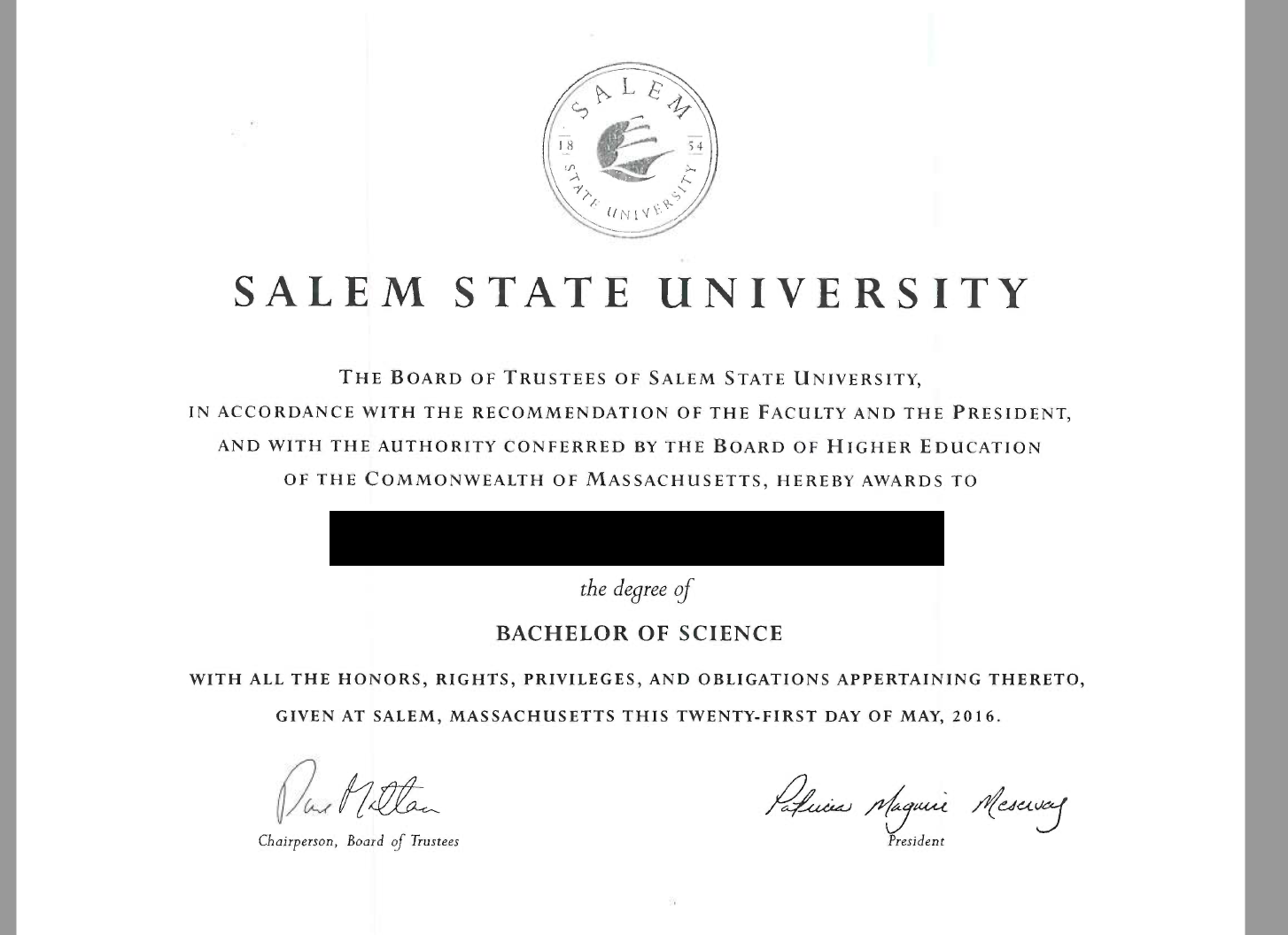 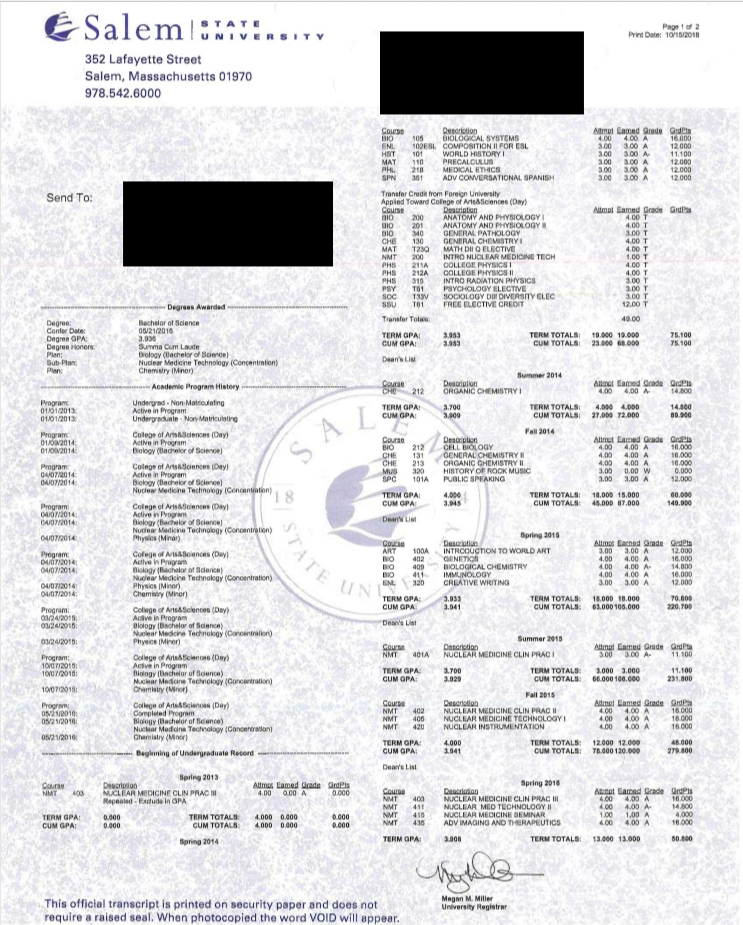 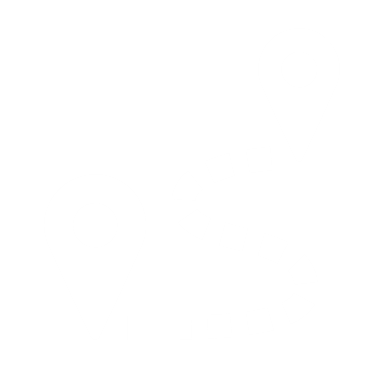 Case study: Key findings and outcome
Resolution of issues and outcome
University regionally accredited in USA by New England Commission of Higher Education
As a regionally accredited institution, refer to the USA CEP HE Section 1 Assessment guidelines
Qualification meets the general criteria for USA Bachelor degrees in term of total credits and credits in major area of study
Qualification is comparable to AQF Bachelor Degree level (Assessment guideline #2)
Qualification details
Bachelor of Science awarded in 2016 by Salem State University, USA
Student also completed4-year Licenciada from Superior de Tecnologia de Saude de Lisboa, Portugal
Type of issue
Qualification-level issue
Less than 4 years of full time study as significant credit transfer granted from Licenciada
Need to establish if credit transfer granted is reasonable for this qualification (does not substantially affect on education outcomes)
Research undertaken
Confirmed that institution is recognised by relevant authority in USA
USA CEP assessment guideline requires Bachelor Degrees to have 120 semester credits
Confirmed that Portuguese institution and qualification is recognised by relevant authority in Portugal
Portuguese program is coherent and relevant for credit transfer into the USA qualification
Key points
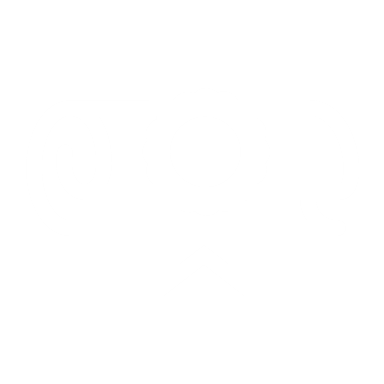 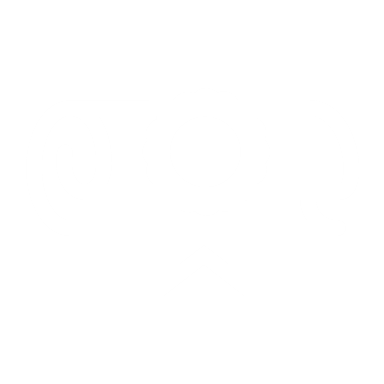 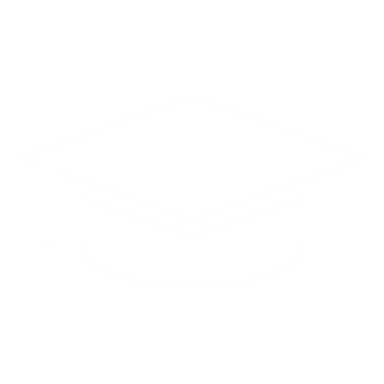 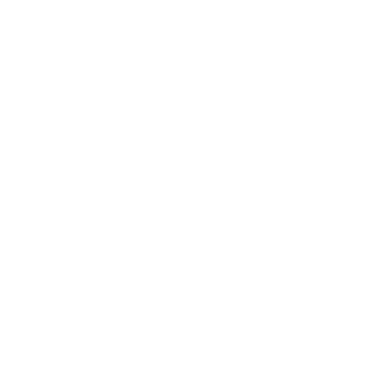 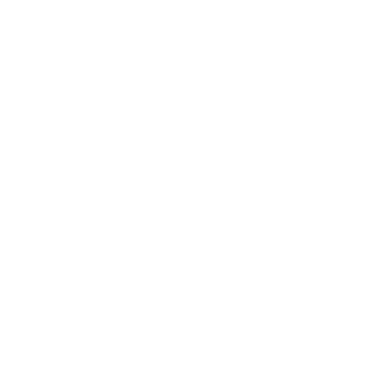 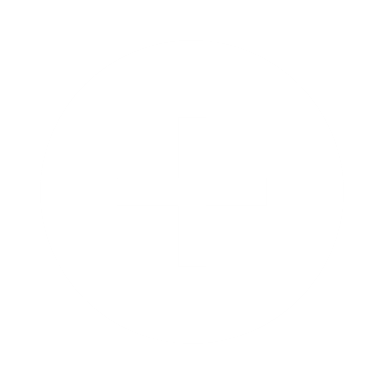 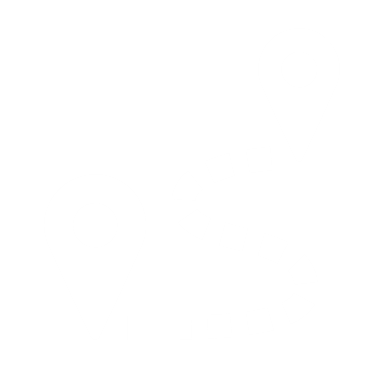 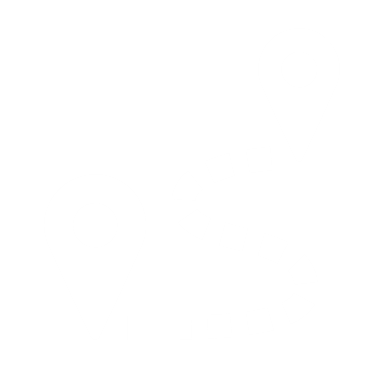